Energy
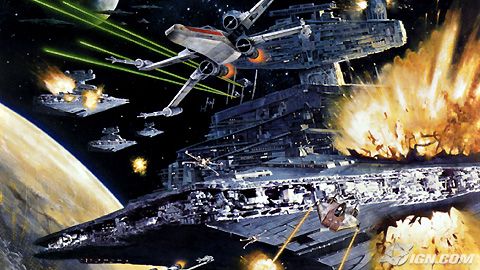 What is energy?
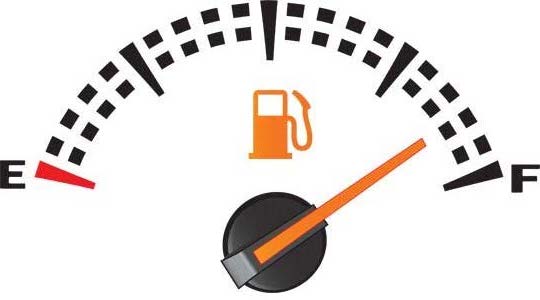 “The ability to do work”
You can think of Energy as the “universal fuel” needed to do work

….And when work is done on an object, that object gains energy.
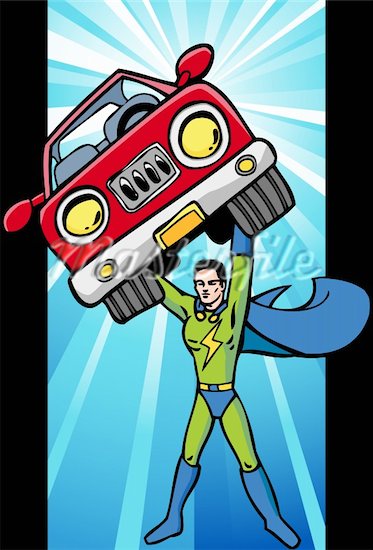 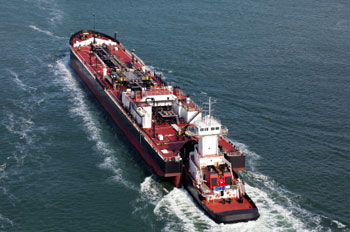 Examples:
You use energy when you do work to pick up your back-pack.

A tug boat uses energy when it does work to push a barge.

The gunpowder does work on the cannonball which gives the cannonball energy.
 
Katniss does work pulling back on the bowstring which gives the bowstring energy.
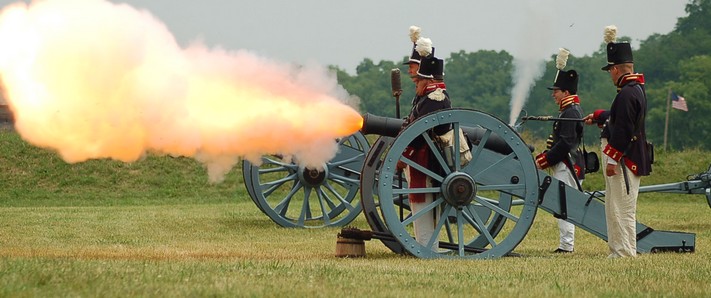 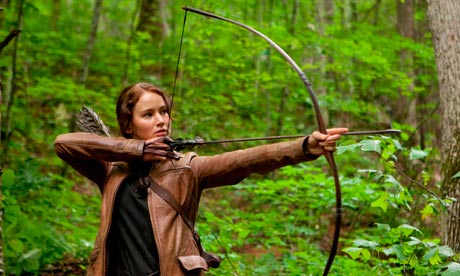 Important Concept: 
Work and energy are VERY CLOSELY related…
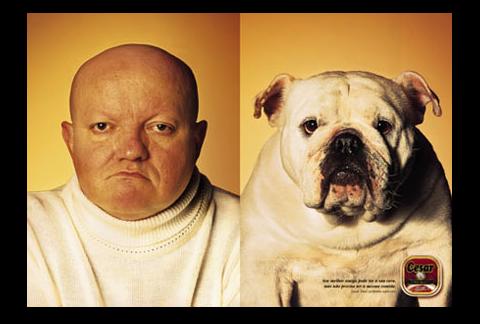 The work done on an object is equal to the amount of energy the object gains
OR…
The amount of energy an object gains is equal to the amount of work done on the object.
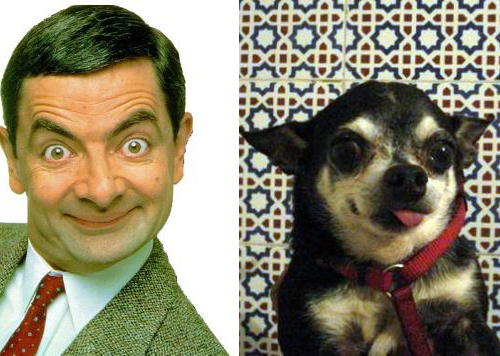 Examples:
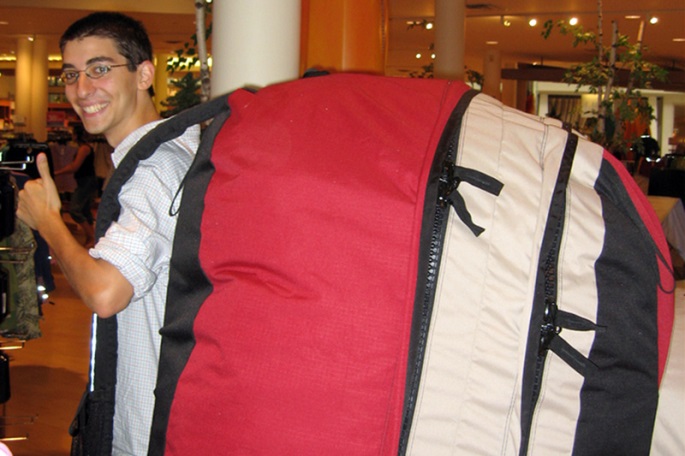 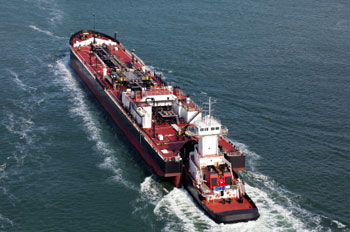 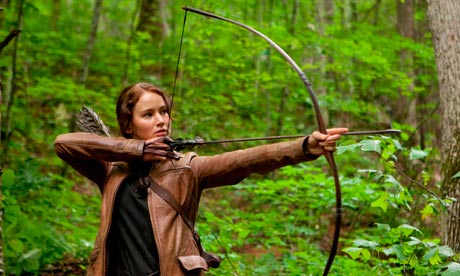 So….
The work done on an object is equal to the amount of energy the object gains…
Work = Change in Energy

W = E

 means “change in”
Understanding Check
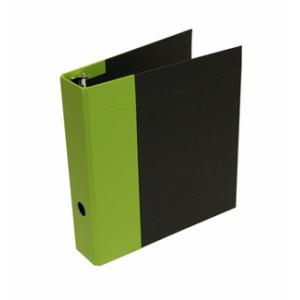 If you do 150 J of work to lift your binder off the table, how much energy did your binder gain? 



If you pull back the launcher block of the matchbox car launcher by doing 20 J of work on it, how much energy did you give the rubber band?
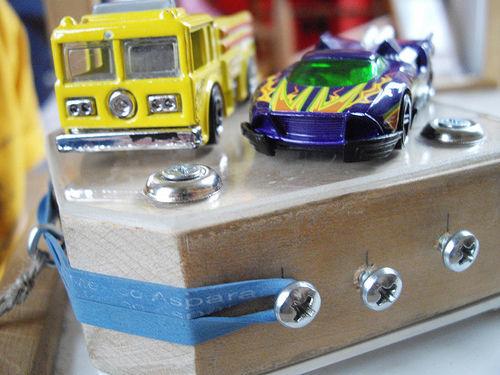 Potential Energy
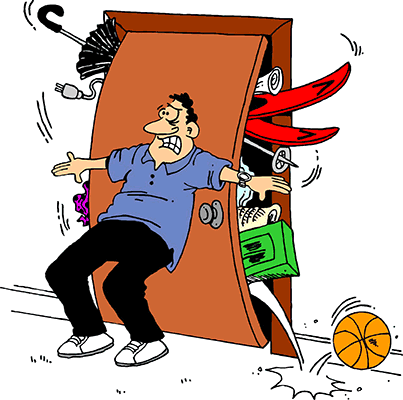 Def: The energy an object has due to its position or condition.
It is energy that is stored and ready to use.
Elastic P.E.
Chemical P.E.
Gravitational P.E.
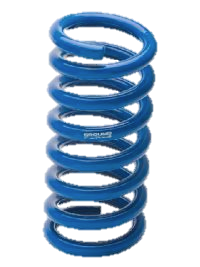 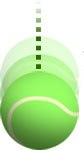 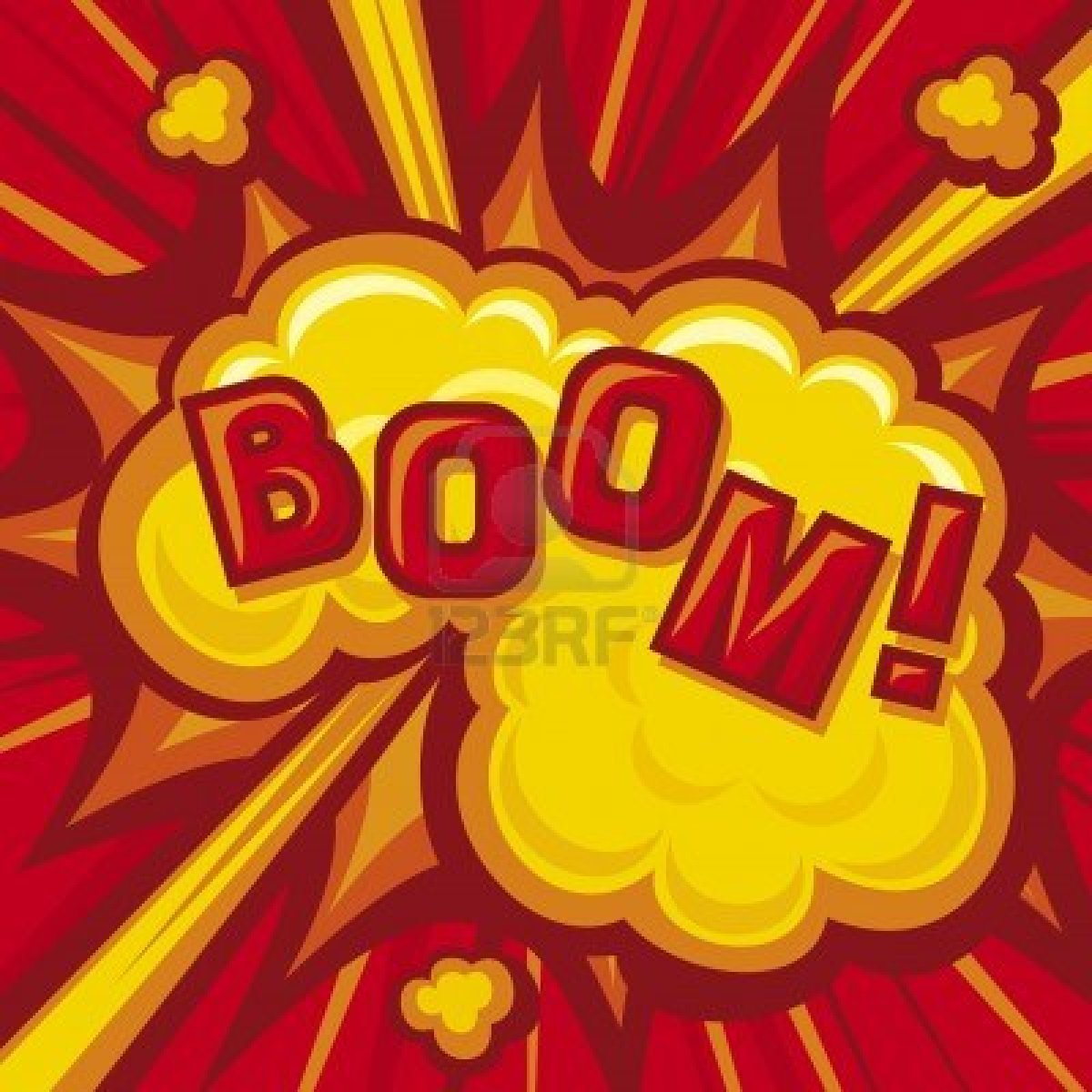 For us, the most common type of P.E. is gravitational potential energy
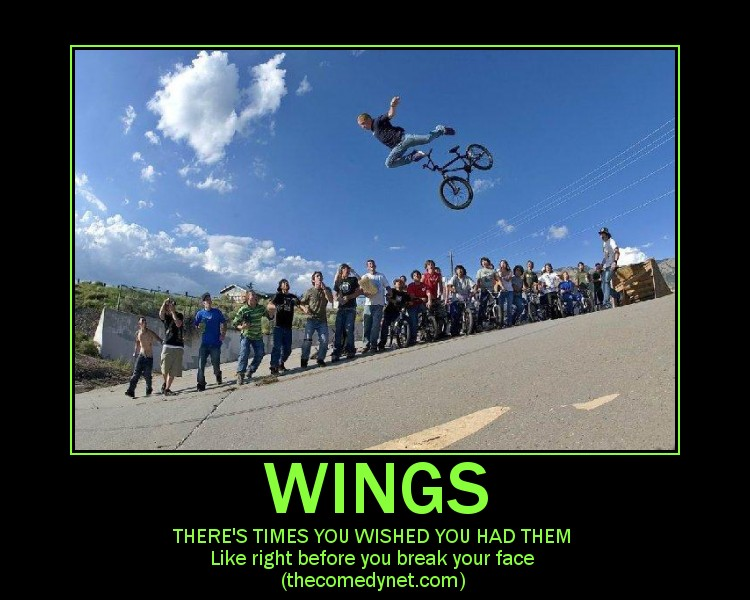 Def: The P.E. of an object due to its elevation above a surface.
Remember W = ΔE.

So the G.P.E. of each Grumpy Cat is equal to the work it took to lift him up on to his post:

G.P.E. = Work
G.P.E. = Force x Distance
More G.P.E.
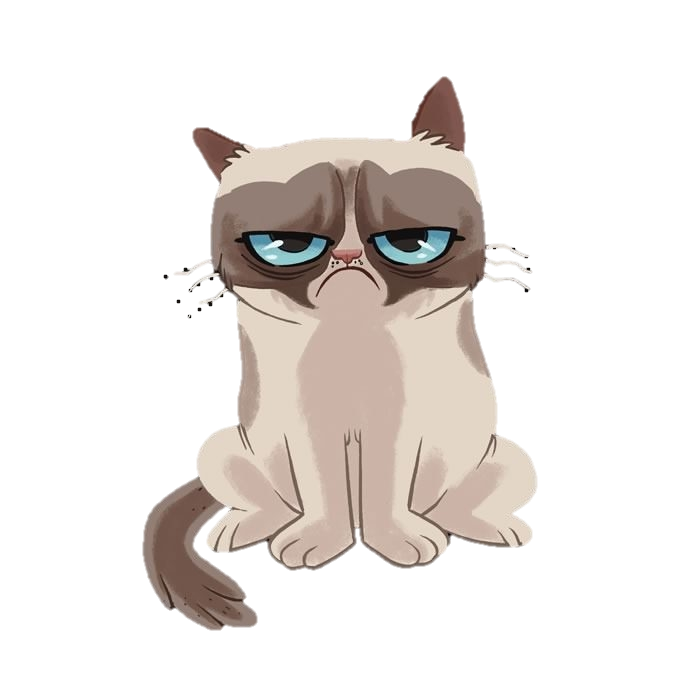 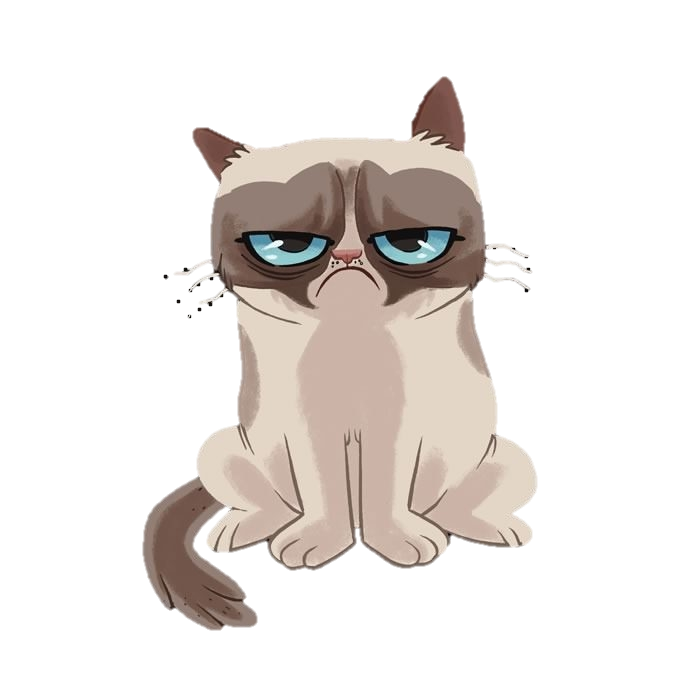 Less G.P.E.
2m
1m
Weight of the cat
Height  of cat above ground
G.P.E. = Weight x Height
Example
G.P.E. = Weight x Height
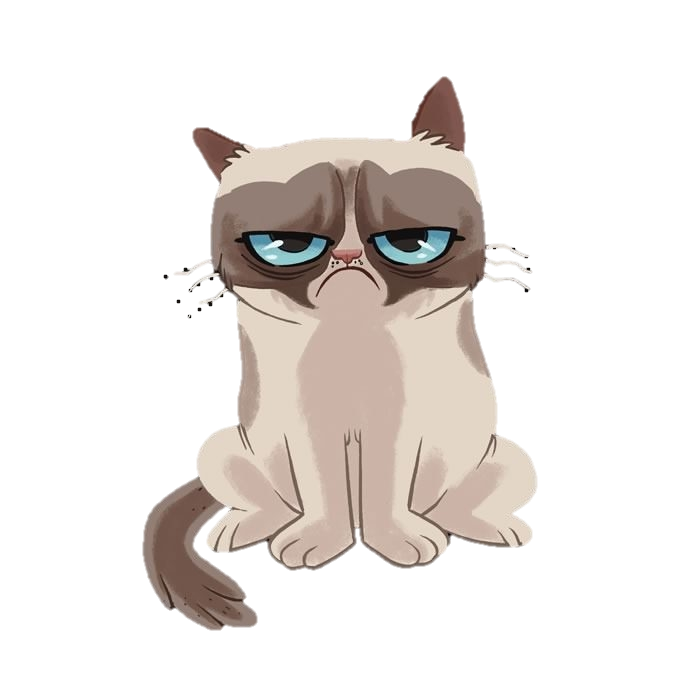 Calculate the GPE of each 5kg Grumpy Cat.

Step 1: We need the weight of the cats.
5kg x 9.8 m/s2 = 49N

Step 2: Calculate GPE
  Cat 1: GPE = W x H
	  GPE = 49N x 2m = 98J

  Cat 2: GPE = W x H
	  GPE = 49N x 1m = 49J
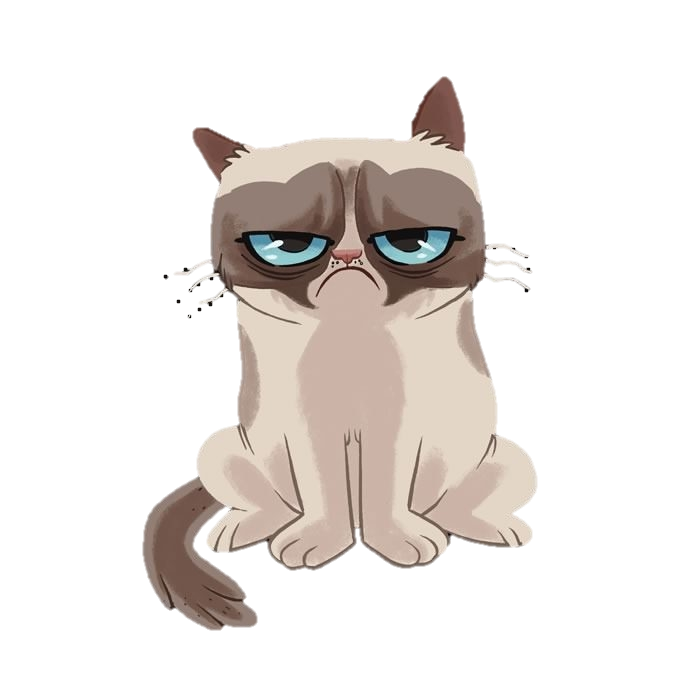 2m
1m
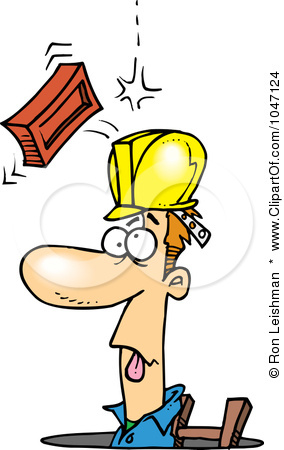 You Try It!
A brick with a weight of 20 N falls off a building from a height of 50 m. What is the gravitational potential energy of the brick before it falls? 
	GPE = 	weight x height
		20 N x 50 m = 1000 J

A 100 kg diver is standing on a platform 7m above the surface of the water. What is the gravitational potential energy of the diver relative to the water’s surface?
Weight of diver:  100 kg x 9.8 = 980 N
	GPE = 	weight x height
		980 N x 7 m = 6,860 J
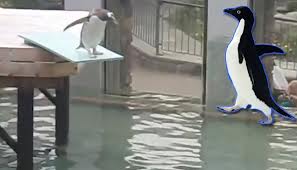 Remember W = E
Work and GPE
10m
4m
200 J
The bowling ball has a weight of 50N. The work done to lift it straight up to the top of the ramp is:

50N x 4m = 200J

200J is also the amount of GPE the ball will have at the top of the ramp. 

So…how much work will you do pushing the same bowling ball up the ramp? 

When the ball gets to the top it has to have 200J of GPE so you must have done 200J of work to get it there.
Lifting the same object the same vertical height requires the same amount of work, no matter the path.
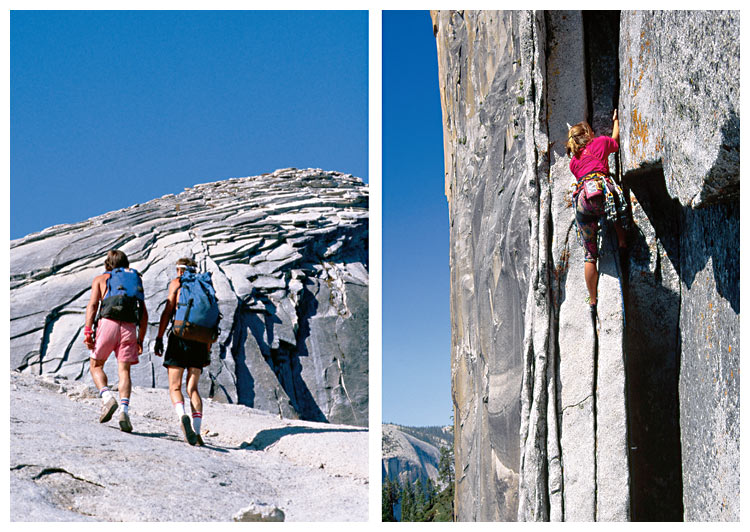 Figure 4 Climbers going to the top of a mountain do the same amount of work whether they hike up a slope or go straight up a cliff.
Example
10m
4m
Work = Force x Distance

When lifting the object straight up it takes 50N of force:

50N x 4m = 200J (from previous slide)

Calculate how much force it would take to roll the ball up the incline plane:
Work = 200 J
Distance = 10 meters
200J = F x 10 meters
Solve for F
Force= 20N